2017
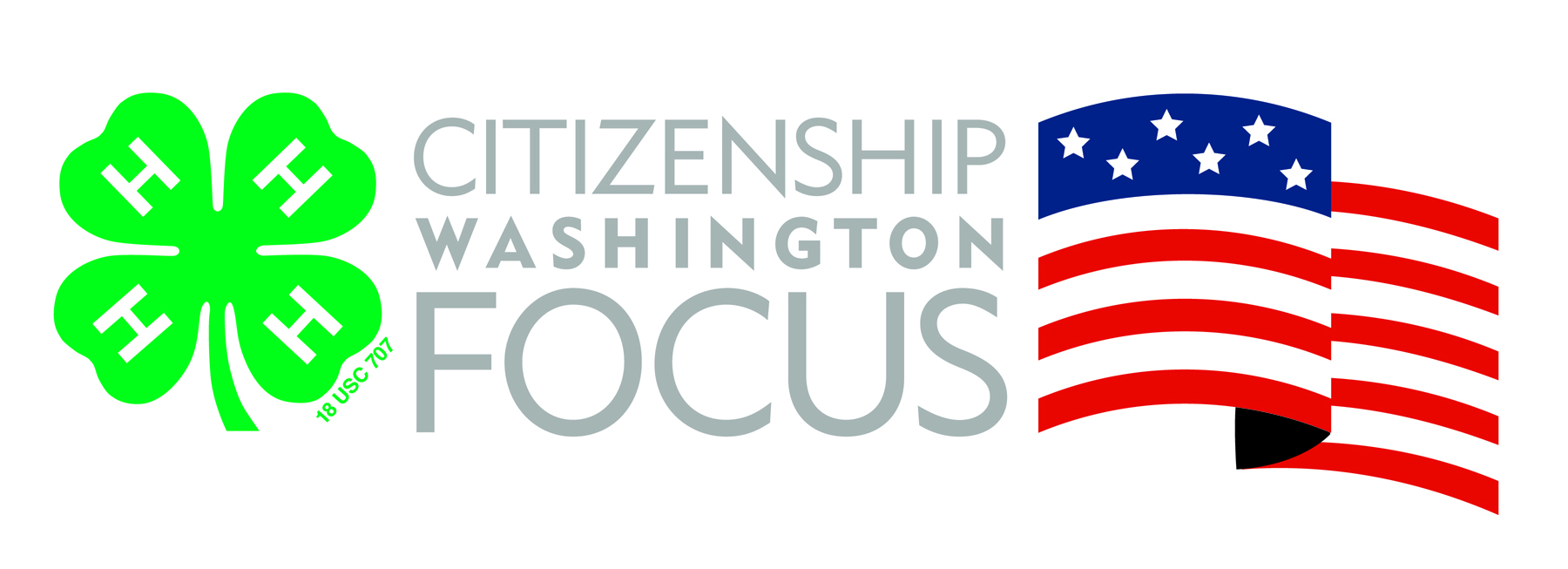 Conference ONLY: June 24-July 1   Extended Trip: July 1-5th
Webinar #3
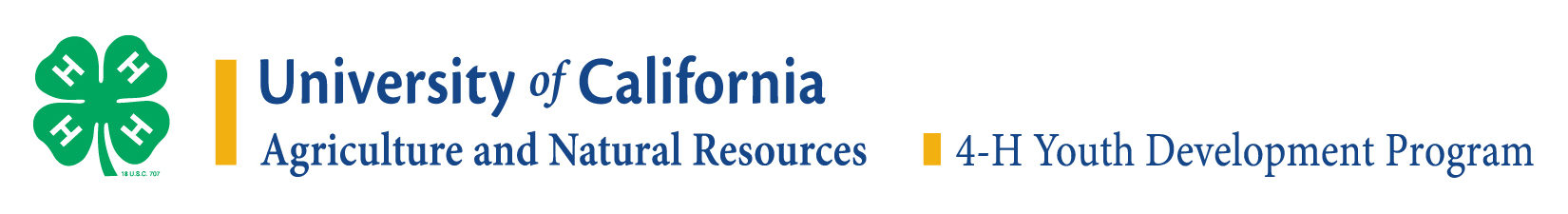 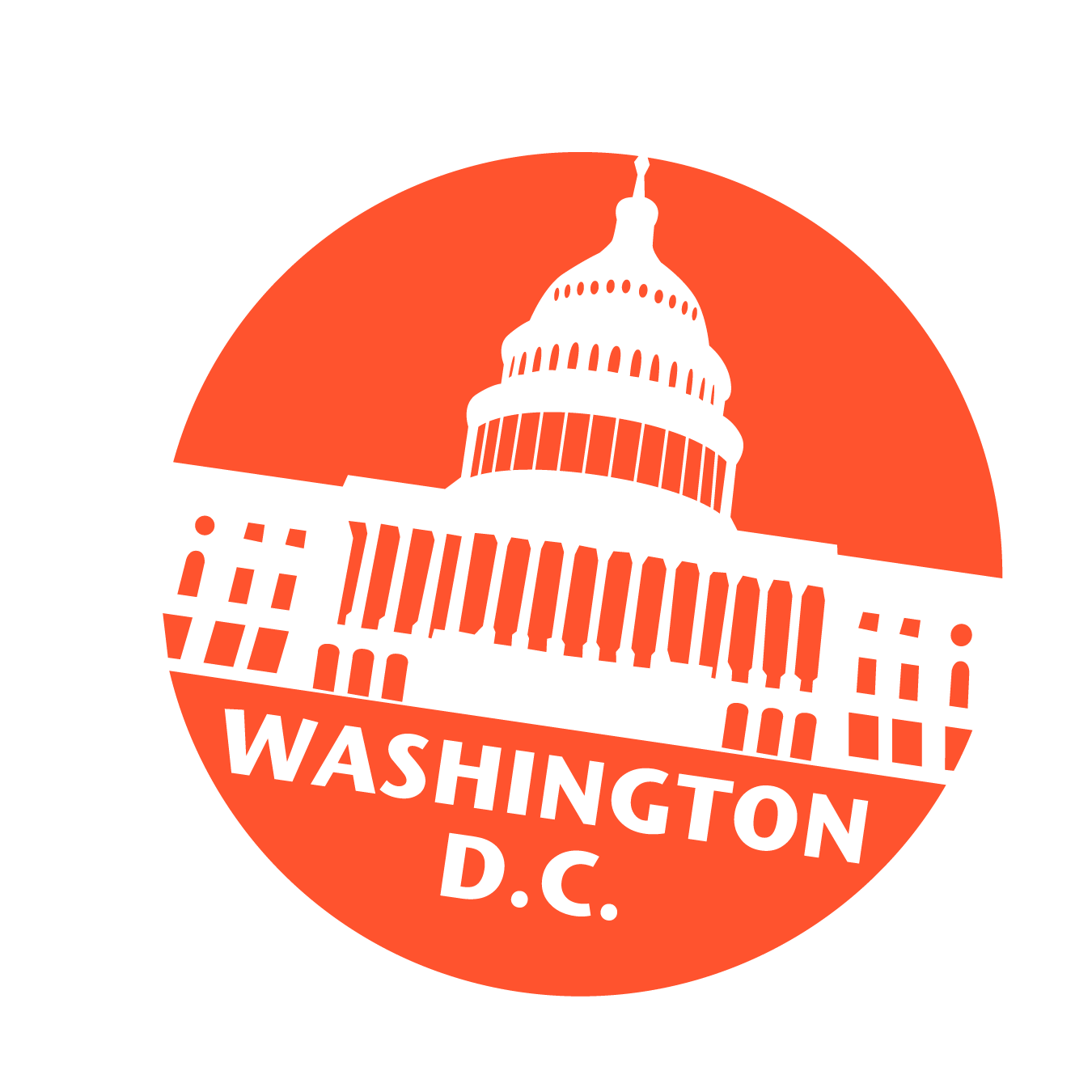 Tonight We Will Cover
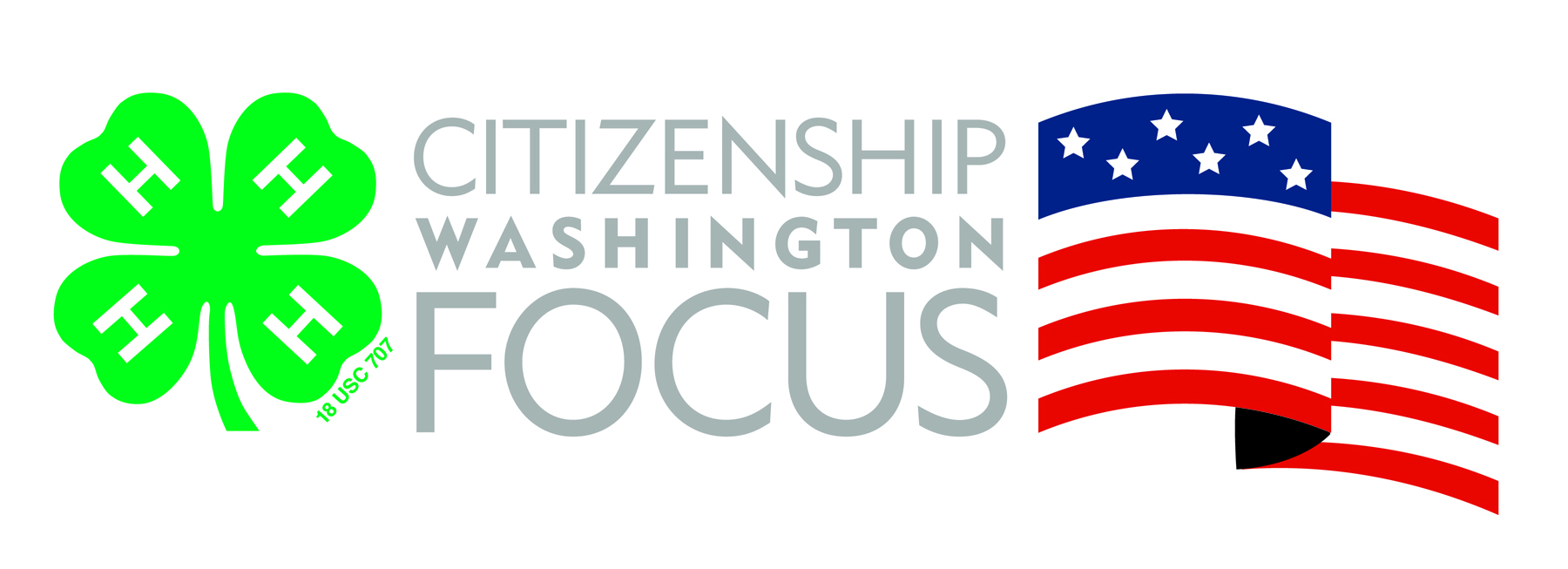 Welcome 
Travel InFO
Plan of Action Review
Congressional Appointment Review
Schedule Updates
Q & A
Agenda
Things to know
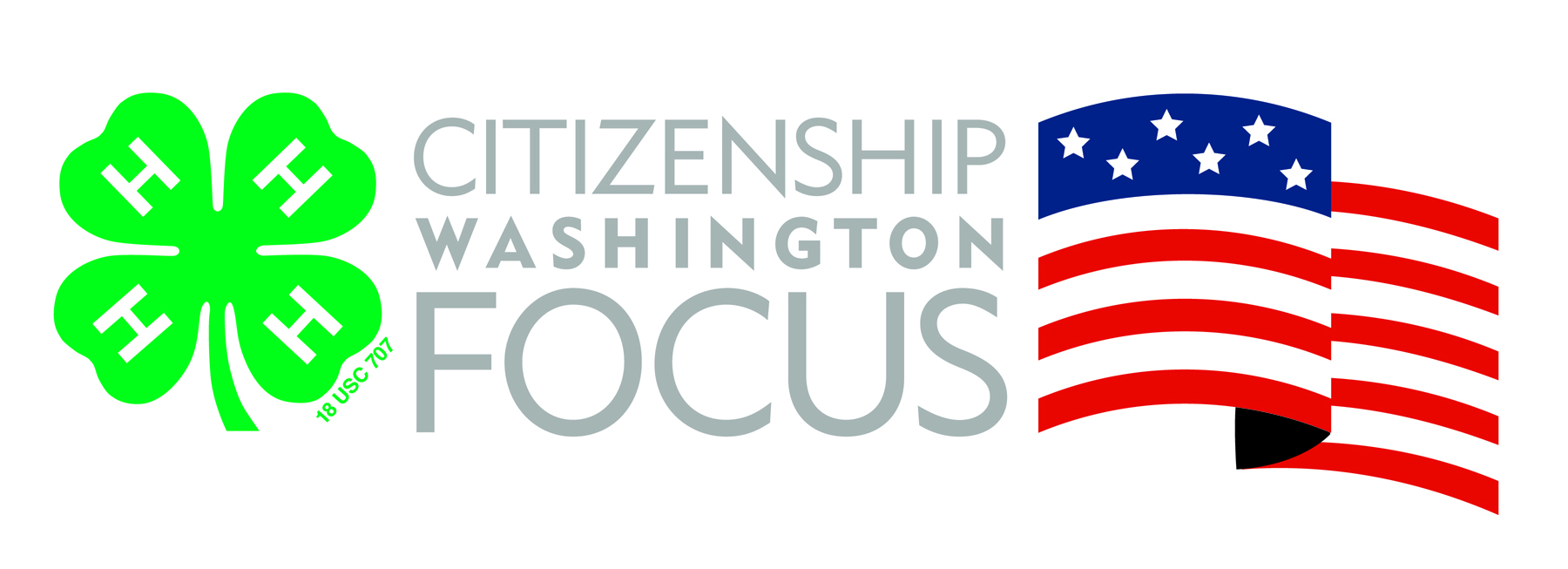 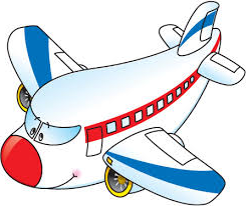 Be at the airport 2 hours before your scheduled flight
Meet your chaperone at the baggage check-in counter (Look for the green clover sign)
Travel Info
Things to know
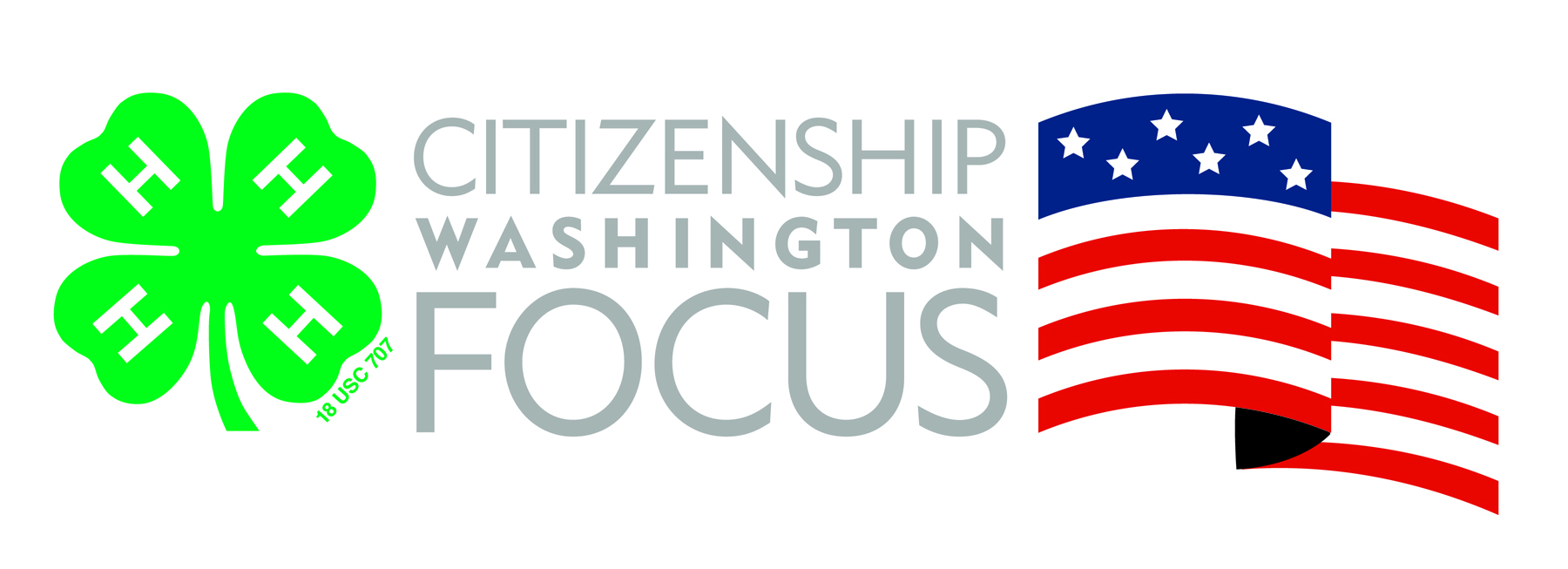 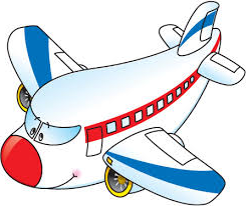 Check-in aT Southwest Airlines 24 hours before your scheduled flight to secure your boarding group using the confirmation number on your Participant sheet
Bring snacks!!!  All flights are direct
Southwest allows you to check 2 free bags
Travel Info
Travel To: CWF
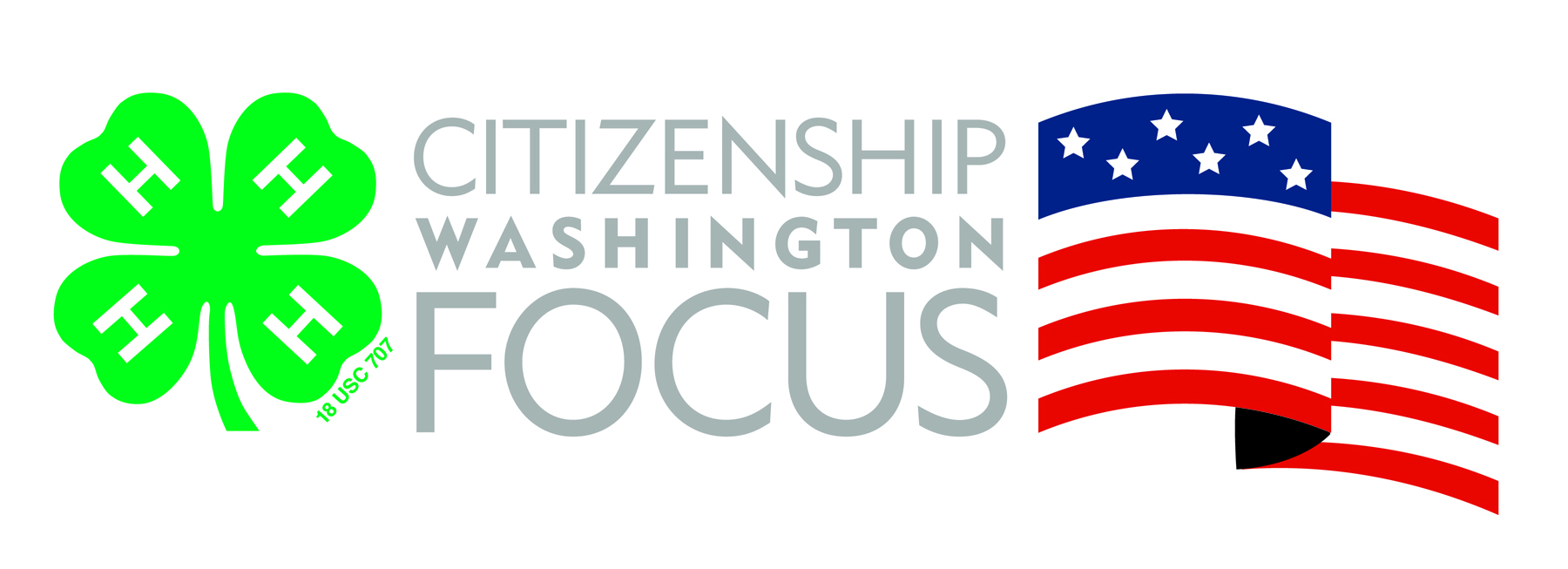 BWI ARRIVALS

SMF-2:55pm


OAK-2:50pm
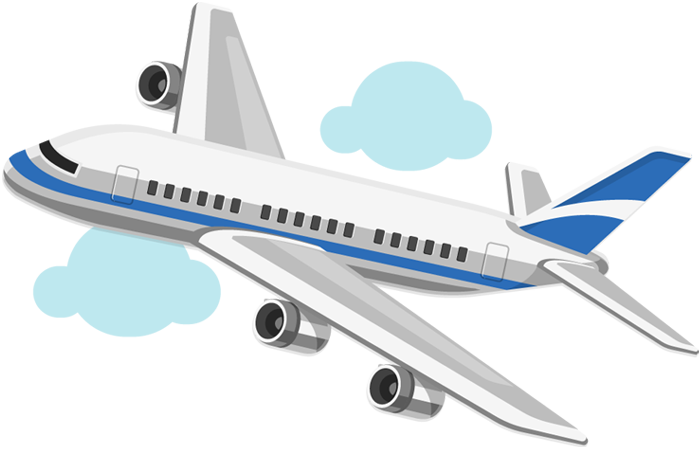 SMF (Jen & Michelle)
Sacramento, Lassen, Butte, Nevada
6:55AM

OAK (Kelly & Scott)
Madera, Marin, Monterey
6:45am
OVERVIEW
Travel From: CWF
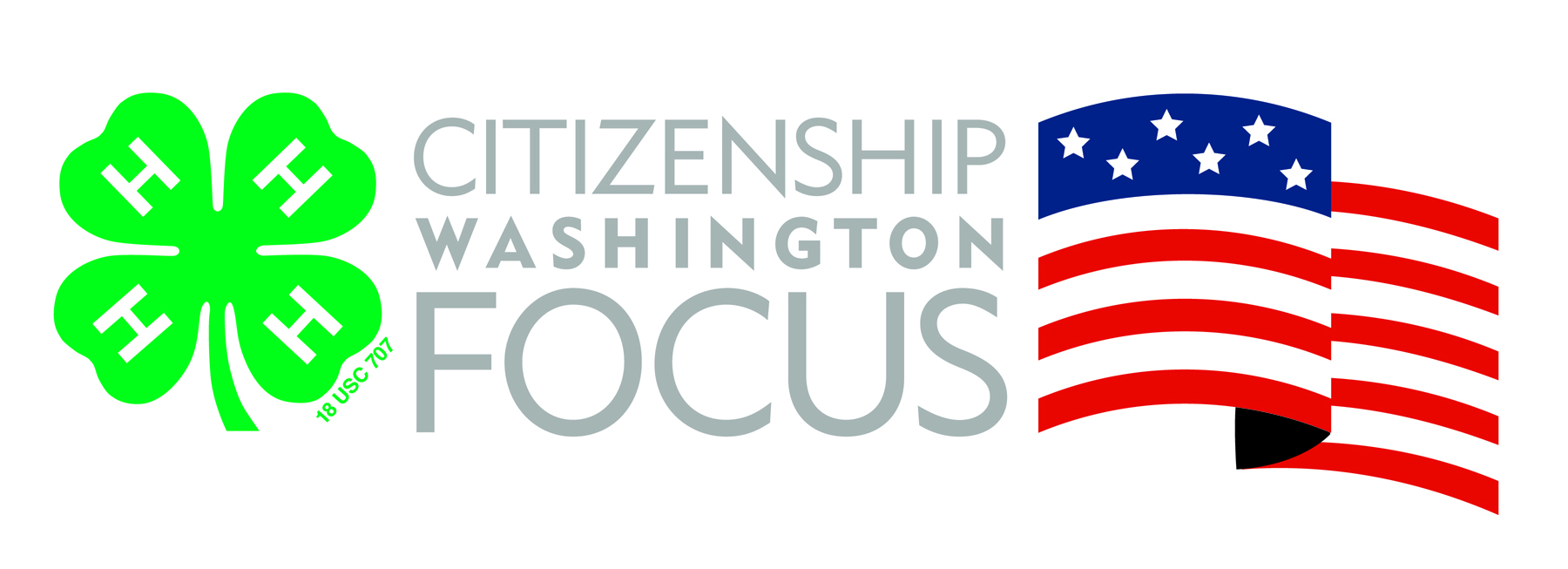 BWI Departure
7-1-17
9:10 am
Madera & Marin
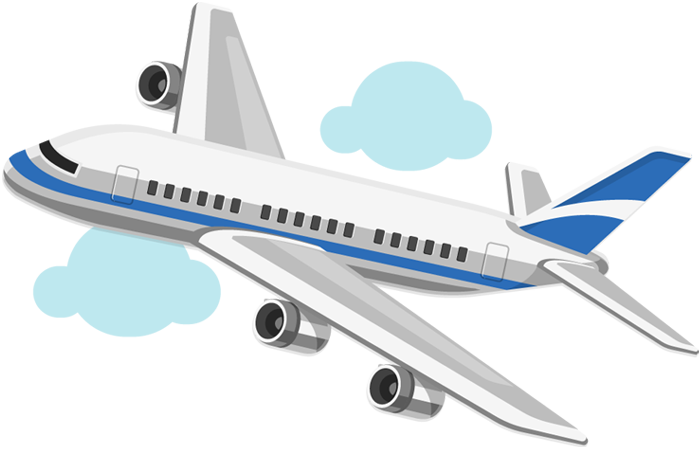 ARRIVALS
7-1-17
OAK-12 PM
OVERVIEW
Travel From: CWF
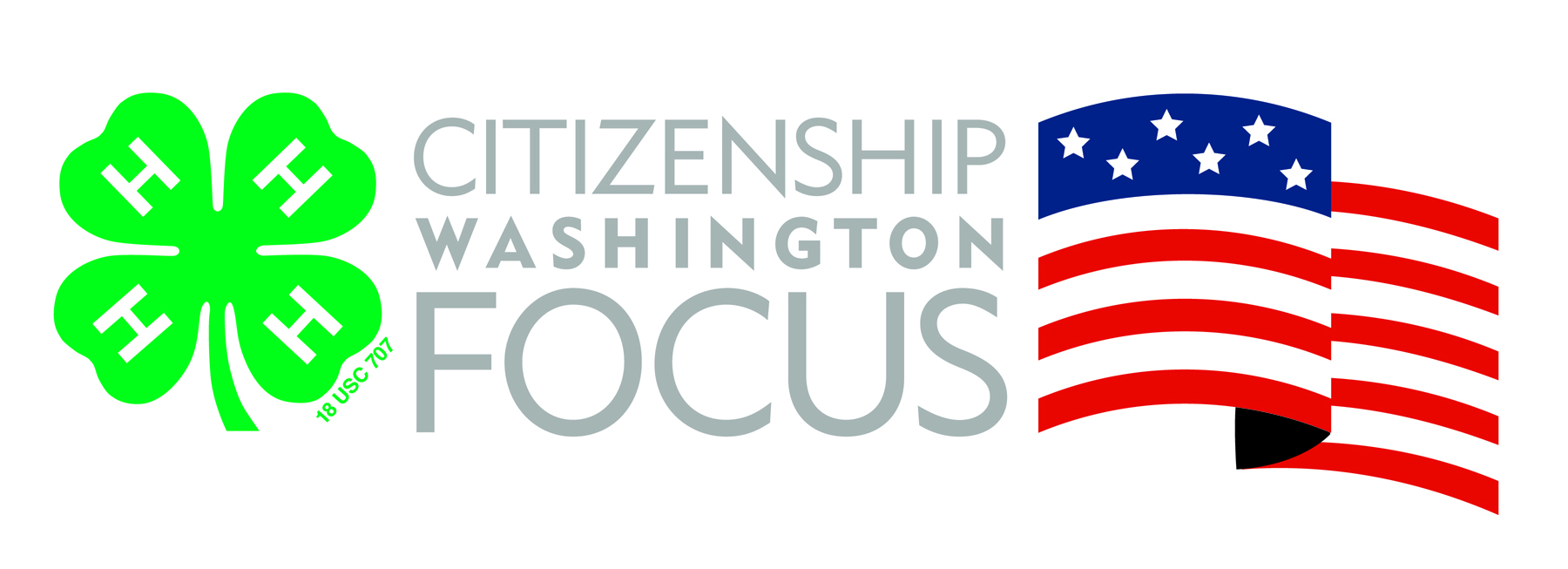 BWI Departure
7-5-17
2 PM
Jen & Michelle
Sacramento, Lassen, Butte, Nevada
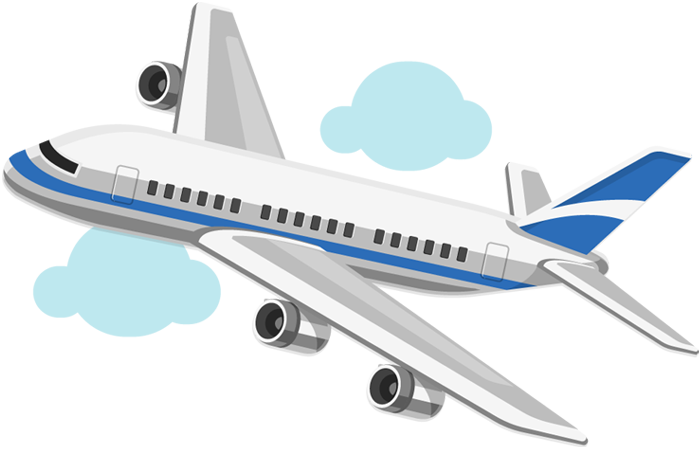 ARRIVALS
7-5-17
SMF-4:35 PM
OVERVIEW
Travel From: CWF
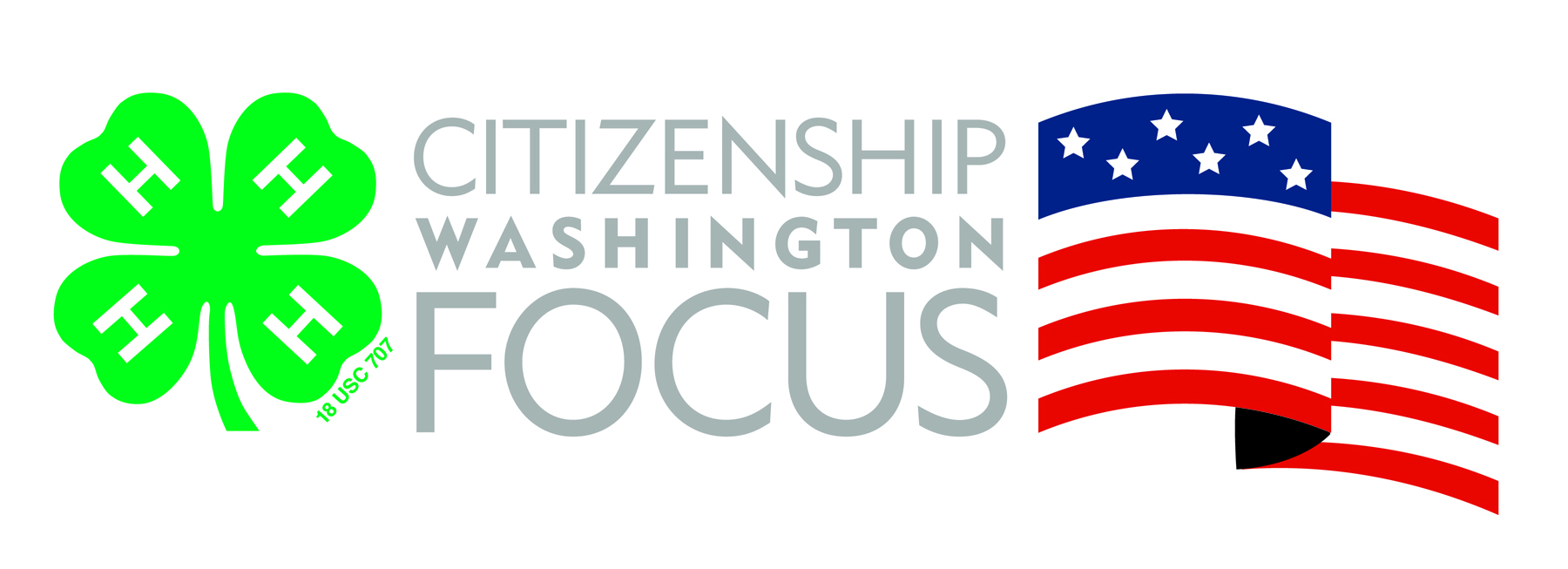 BWI Departure-7-5-17
2:10 PM-Hana & Luke
Monterey
ARRIVALS
7-5-17
MCI-3:50 PM
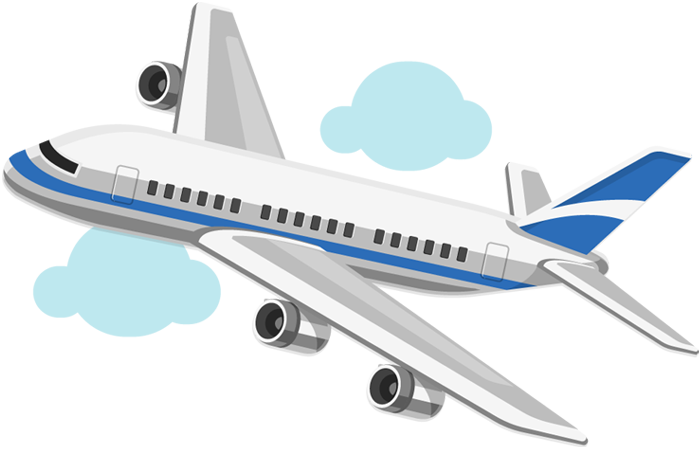 BWI Departure-7-5-17
1:40 PM-Kelly
Monterey
ARRIVALS
7-5-17
OAK-4:25 PM
OVERVIEW
What is it?
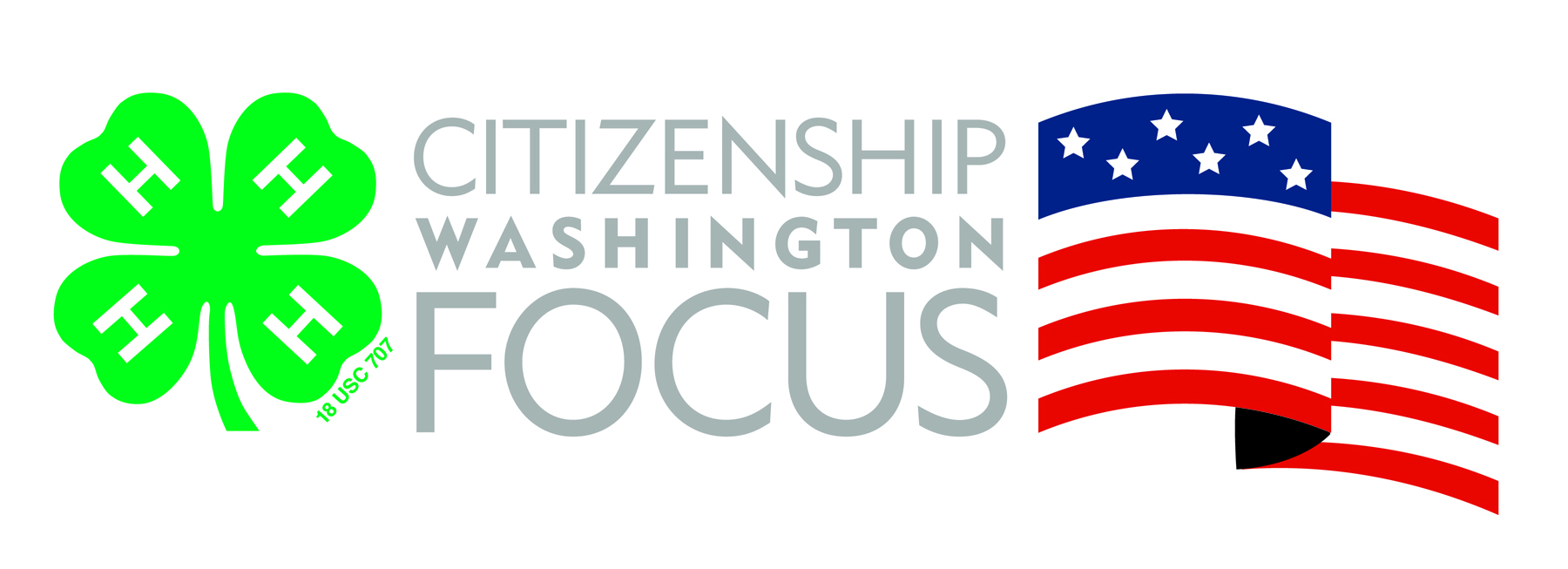 Will have all important travel and emergency Info needed.
Will be emailed directly by Wednesday, May 31, 2017 (Provided all payment has been received)
Participant Sheets
[Speaker Notes: Brainstorm Community Issues –Explore the media, talk with people, connect with decision makers
Select a Strategy – Focus on a goal for your group within the larger issue, choose a project, set a goal and write it down
Engage the community
Create an Action Plan – list steps to follow to reach your goal, delegate responsibilities to team members, plan a budget and decide what resources are needed
Identify strategies to involve others
Deal with obstacles and do problem solving, evaluate along the way
Share your results – include reflections from the group and from those served by your project through print, video and media
Celebrate your success and tell your story.]
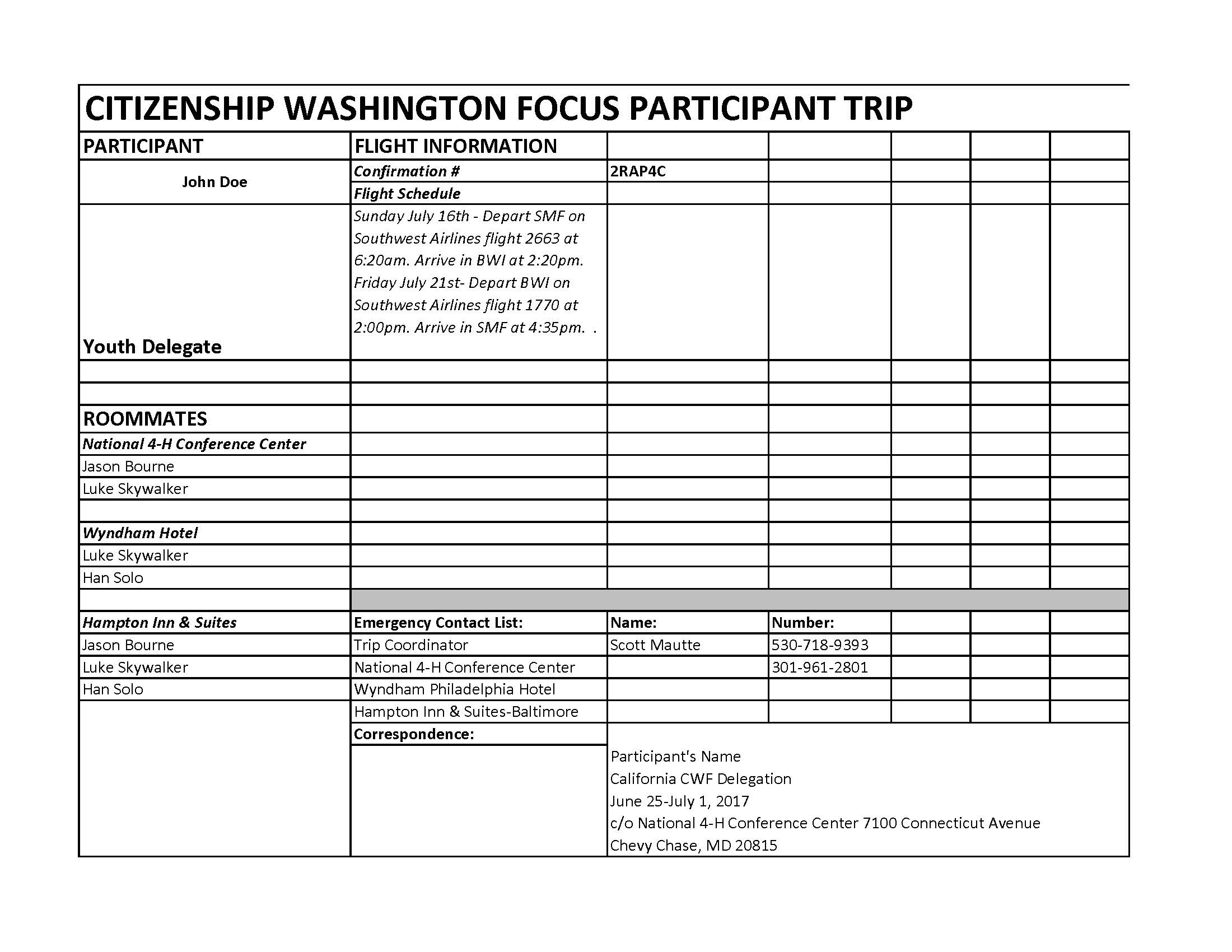 Sample
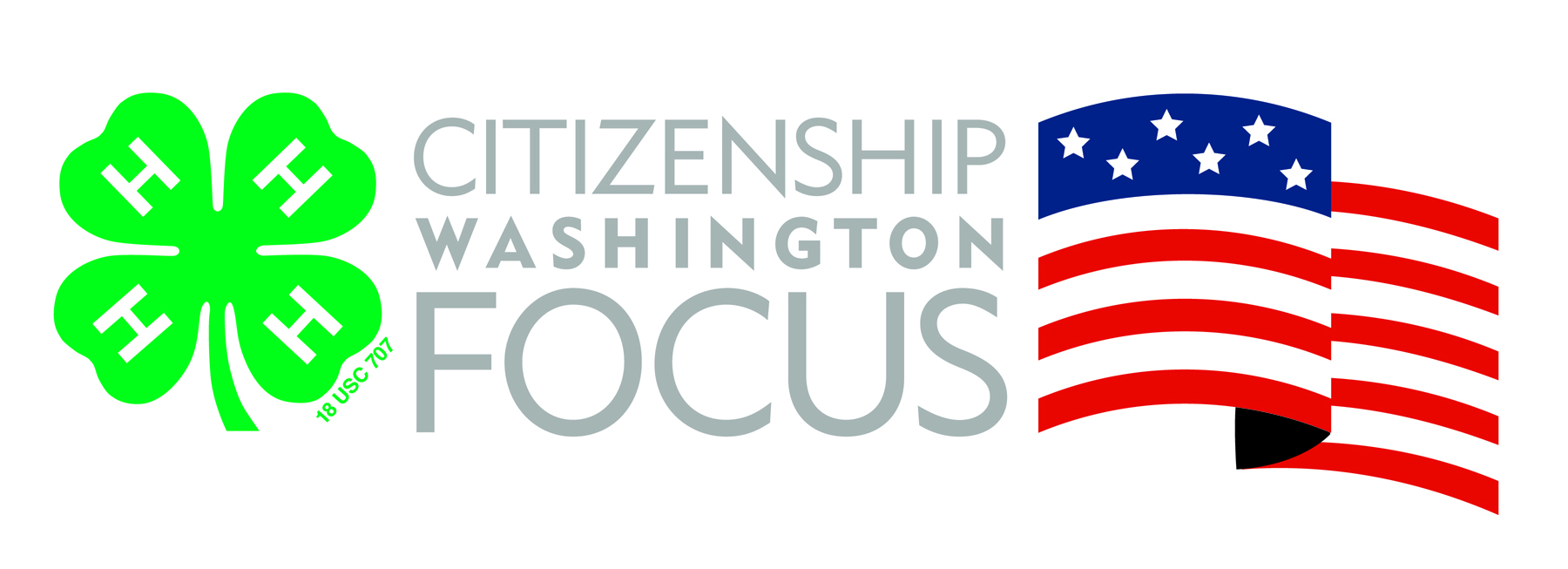 Participant Sheets
[Speaker Notes: Brainstorm Community Issues –Explore the media, talk with people, connect with decision makers
Select a Strategy – Focus on a goal for your group within the larger issue, choose a project, set a goal and write it down
Engage the community
Create an Action Plan – list steps to follow to reach your goal, delegate responsibilities to team members, plan a budget and decide what resources are needed
Identify strategies to involve others
Deal with obstacles and do problem solving, evaluate along the way
Share your results – include reflections from the group and from those served by your project through print, video and media
Celebrate your success and tell your story.]
Review Process
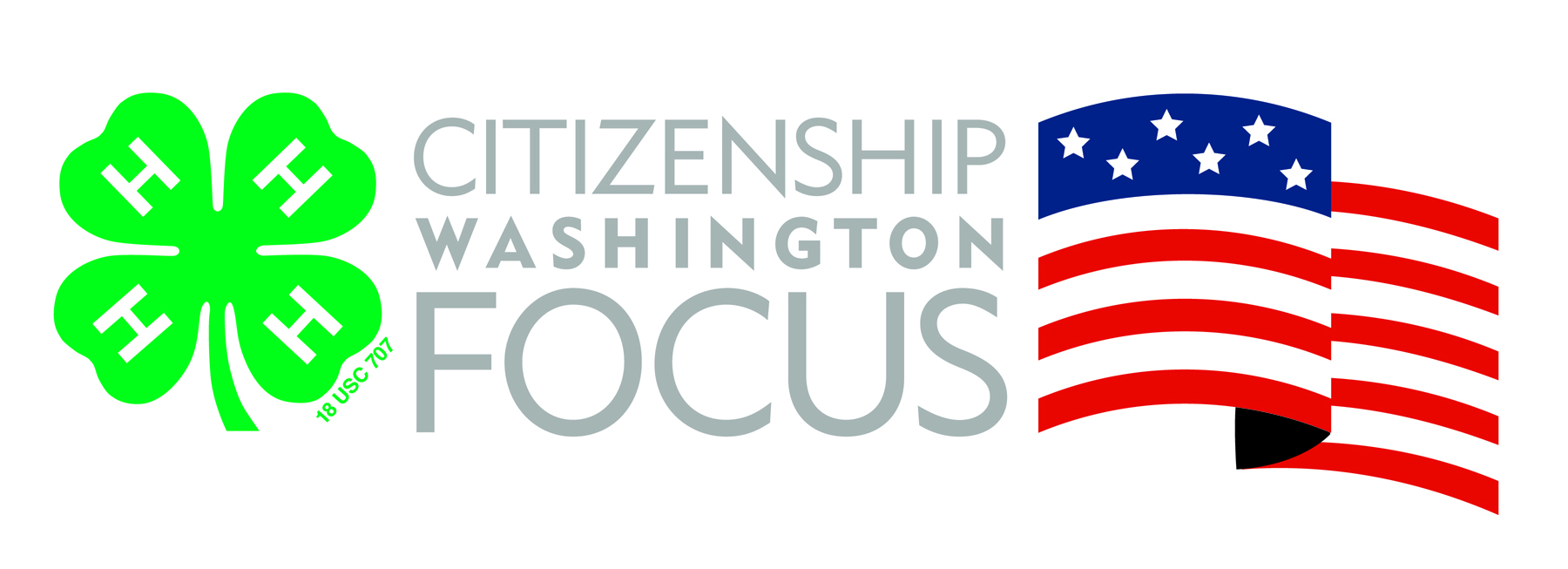 Need to follow the procedures outlined on the 4-H State Website….DO NOT USE ANY OTHER RESOURCES!!!
Let’s take another look 
Plan of Action
[Speaker Notes: Brainstorm Community Issues –Explore the media, talk with people, connect with decision makers
Select a Strategy – Focus on a goal for your group within the larger issue, choose a project, set a goal and write it down
Engage the community
Create an Action Plan – list steps to follow to reach your goal, delegate responsibilities to team members, plan a budget and decide what resources are needed
Identify strategies to involve others
Deal with obstacles and do problem solving, evaluate along the way
Share your results – include reflections from the group and from those served by your project through print, video and media
Celebrate your success and tell your story.]
Review Process
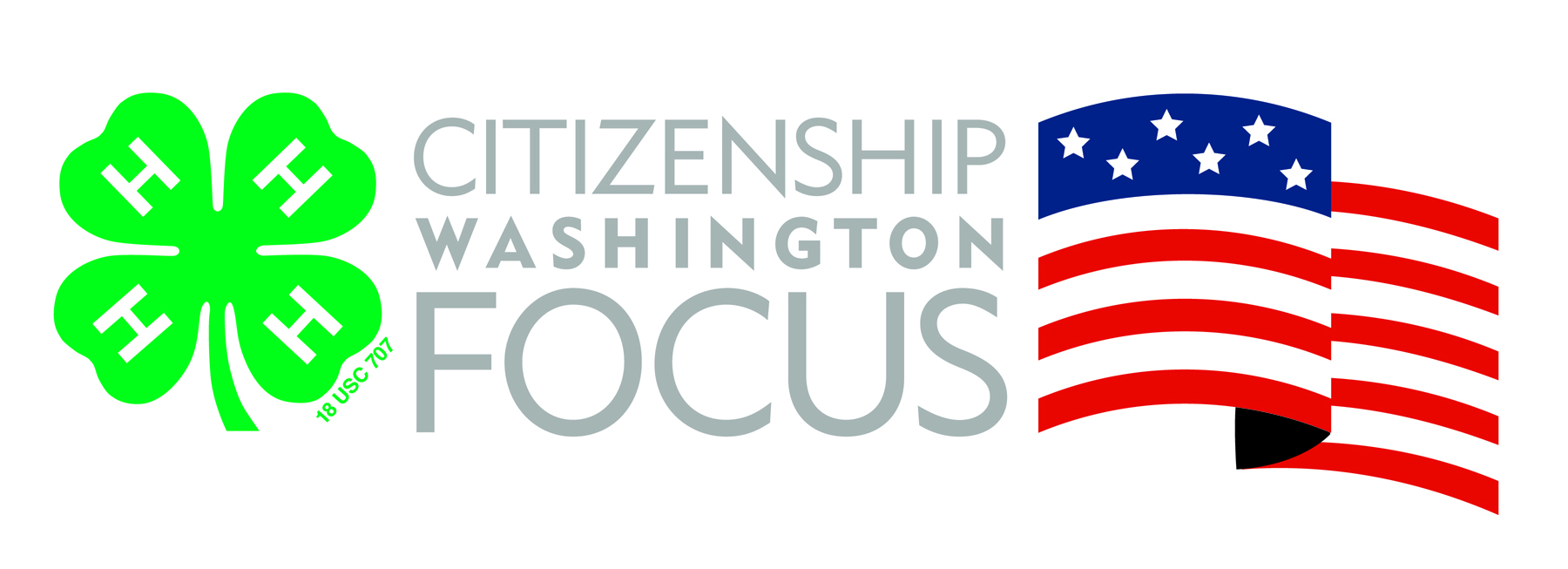 Set up Appointment with your congressPerson
If they offer a private Capitol Tour, Take it!!!
Once your appointment is set up, please complete the online survey to log it…Do NOT EMAIL ME DIRECTLY!!!
Congressional Appointments
[Speaker Notes: Brainstorm Community Issues –Explore the media, talk with people, connect with decision makers
Select a Strategy – Focus on a goal for your group within the larger issue, choose a project, set a goal and write it down
Engage the community
Create an Action Plan – list steps to follow to reach your goal, delegate responsibilities to team members, plan a budget and decide what resources are needed
Identify strategies to involve others
Deal with obstacles and do problem solving, evaluate along the way
Share your results – include reflections from the group and from those served by your project through print, video and media
Celebrate your success and tell your story.]
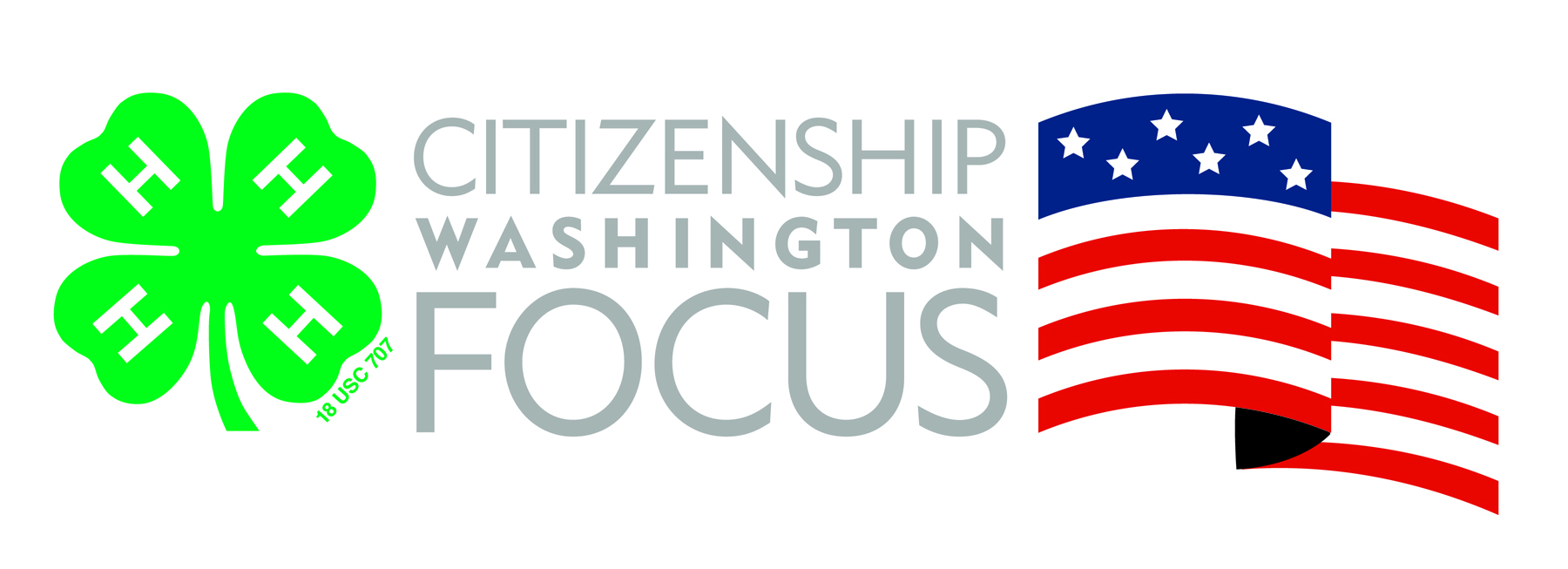 What questions do you have
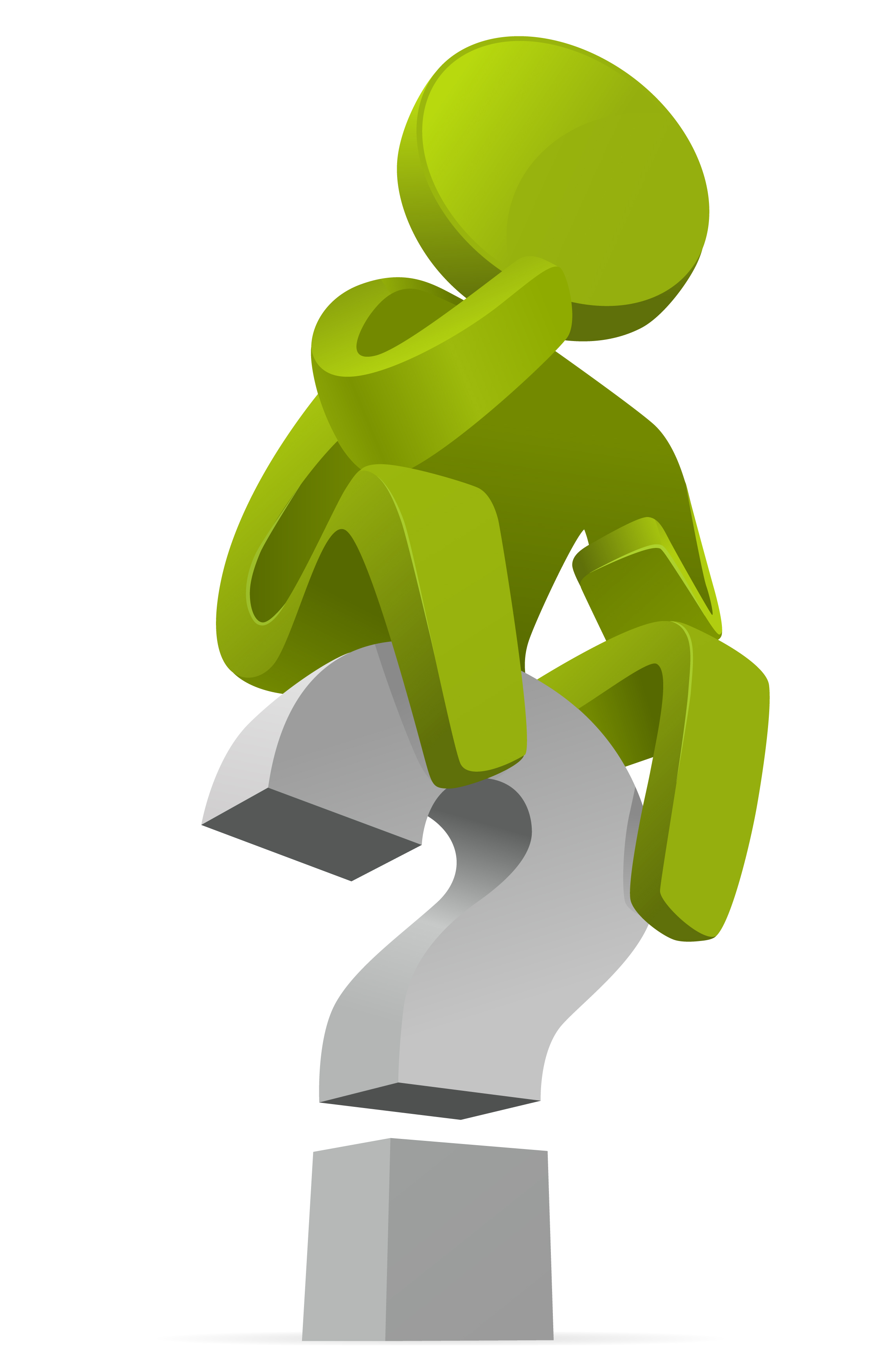 About what we have discussed tonight?
Q & A
[Speaker Notes: Brainstorm Community Issues –Explore the media, talk with people, connect with decision makers
Select a Strategy – Focus on a goal for your group within the larger issue, choose a project, set a goal and write it down
Engage the community
Create an Action Plan – list steps to follow to reach your goal, delegate responsibilities to team members, plan a budget and decide what resources are needed
Identify strategies to involve others
Deal with obstacles and do problem solving, evaluate along the way
Share your results – include reflections from the group and from those served by your project through print, video and media
Celebrate your success and tell your story.]
Individual Questions
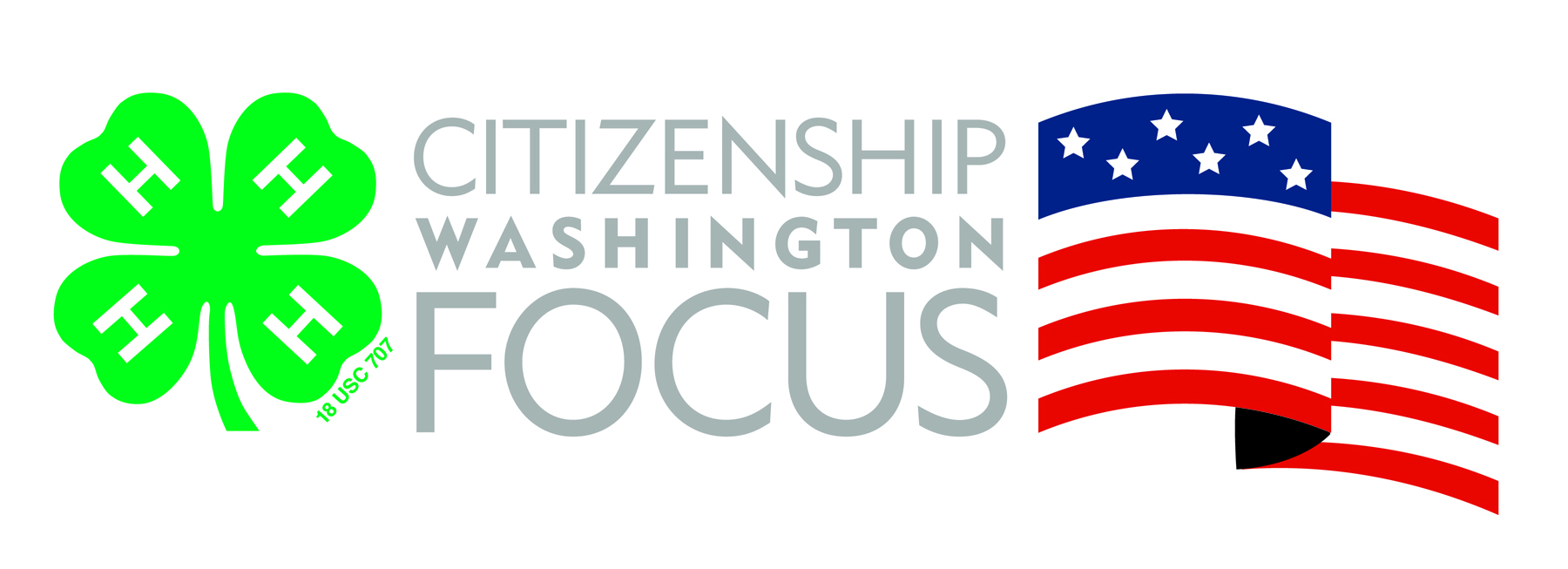 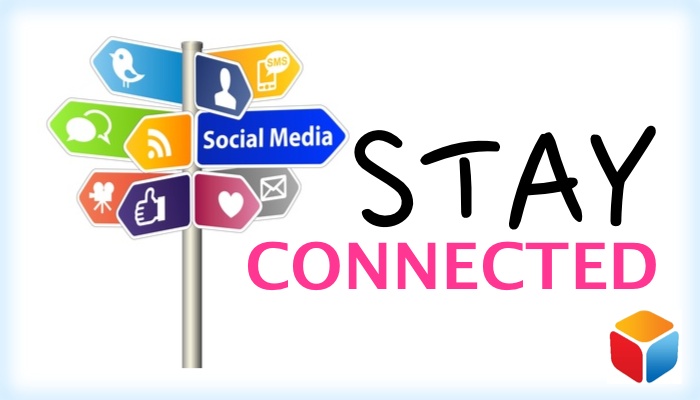 Scott Mautte
Office PH: 530-750-1335
Cell/Text: 530-718-9393
Email: scmautte@ucanr.edu
Contact Info
[Speaker Notes: Brainstorm Community Issues –Explore the media, talk with people, connect with decision makers
Select a Strategy – Focus on a goal for your group within the larger issue, choose a project, set a goal and write it down
Engage the community
Create an Action Plan – list steps to follow to reach your goal, delegate responsibilities to team members, plan a budget and decide what resources are needed
Identify strategies to involve others
Deal with obstacles and do problem solving, evaluate along the way
Share your results – include reflections from the group and from those served by your project through print, video and media
Celebrate your success and tell your story.]